2750 Apheresis
Dr P Ravichandran MD DM
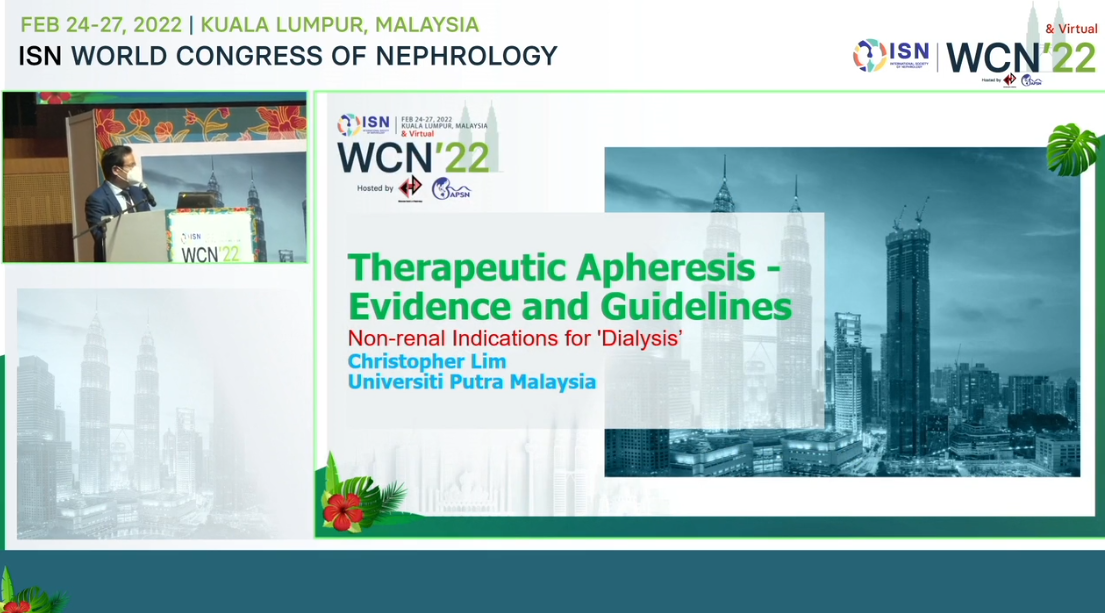 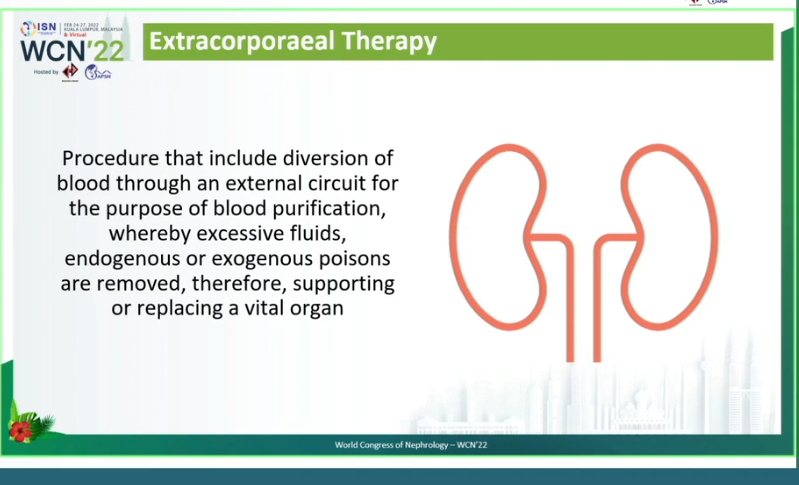 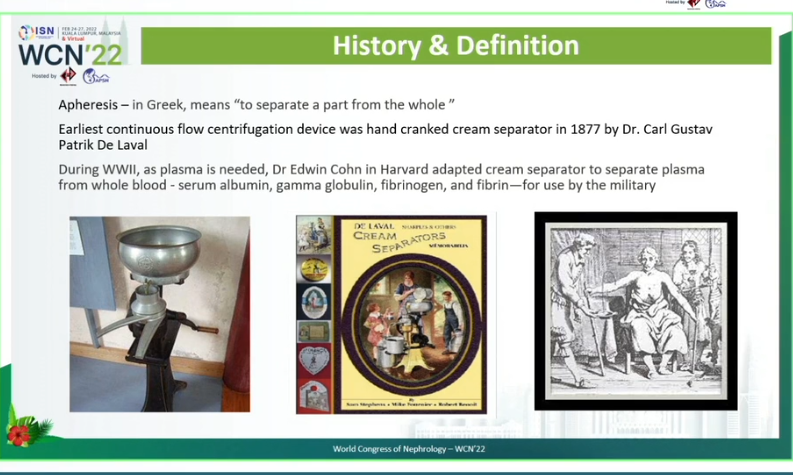 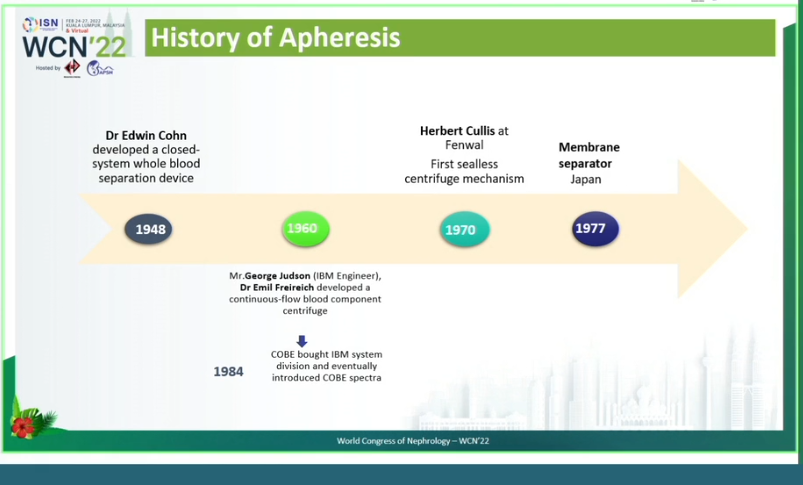 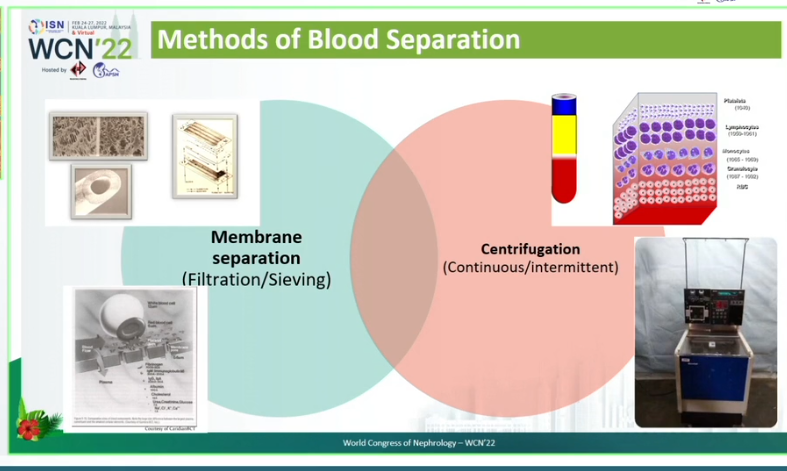 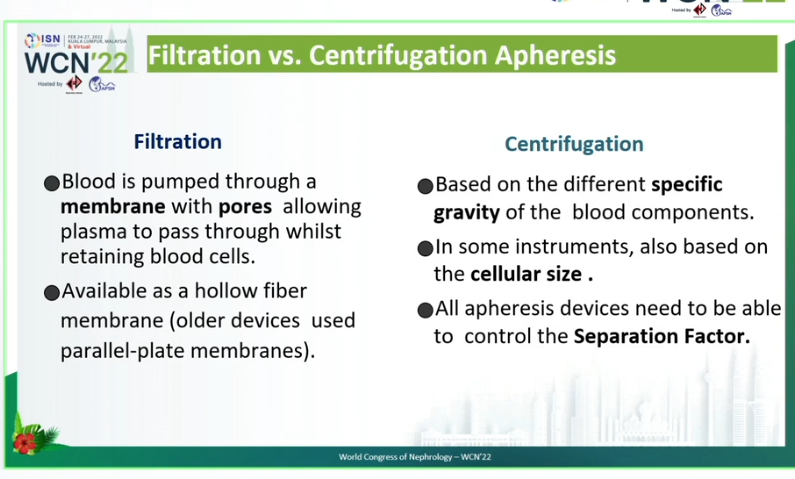 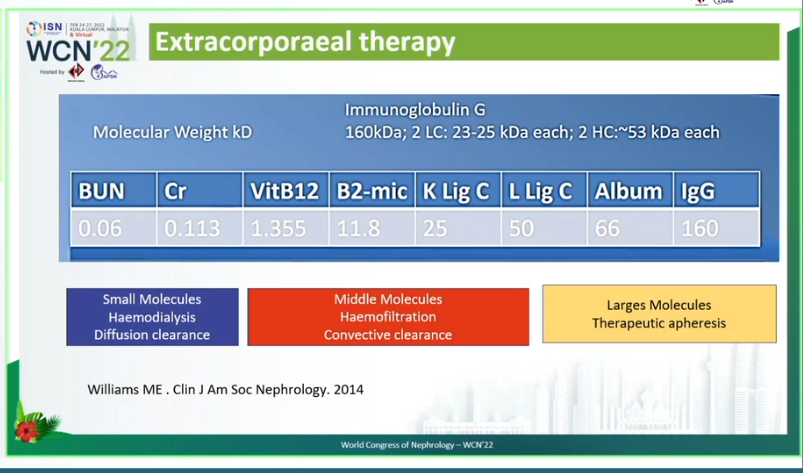 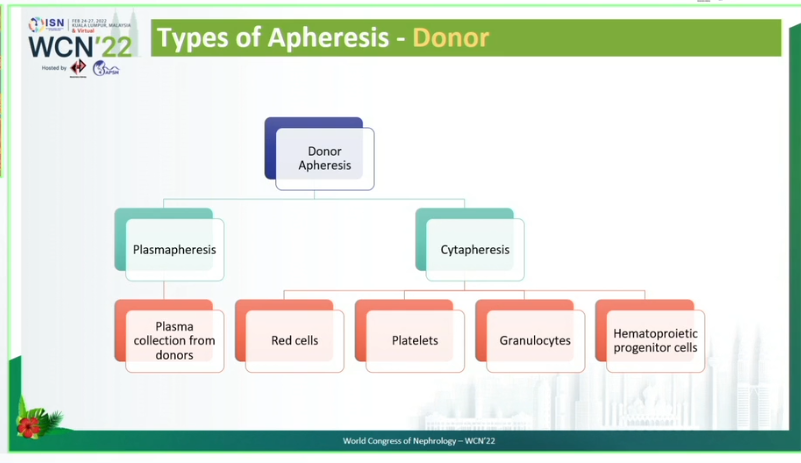 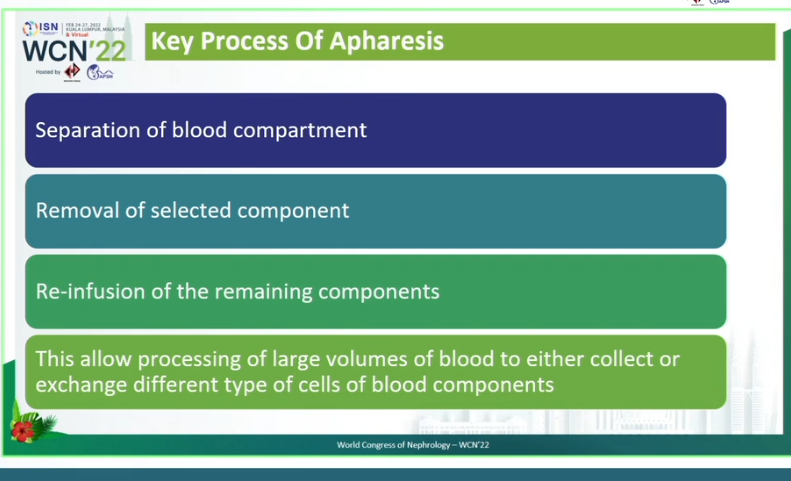 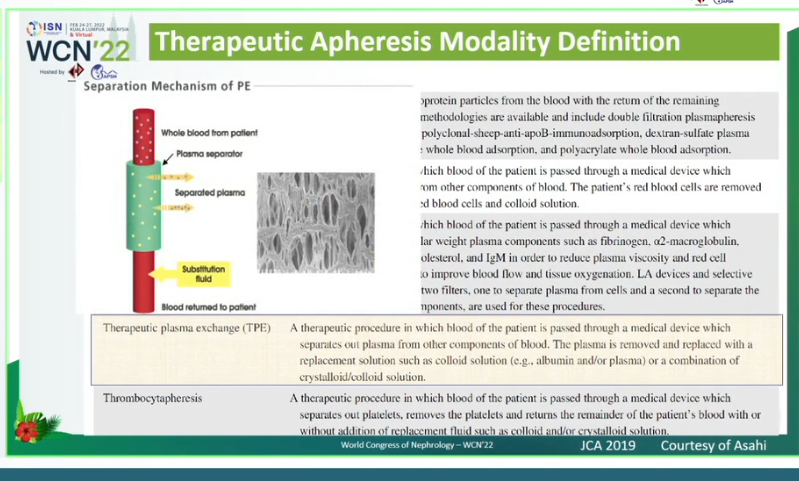 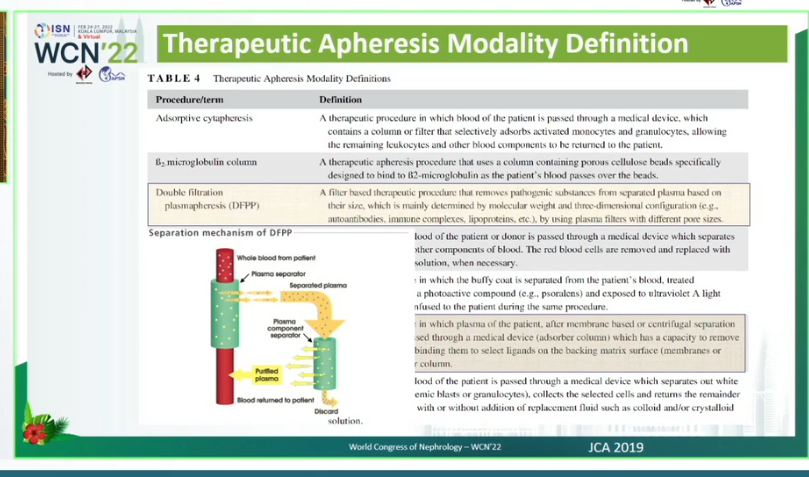 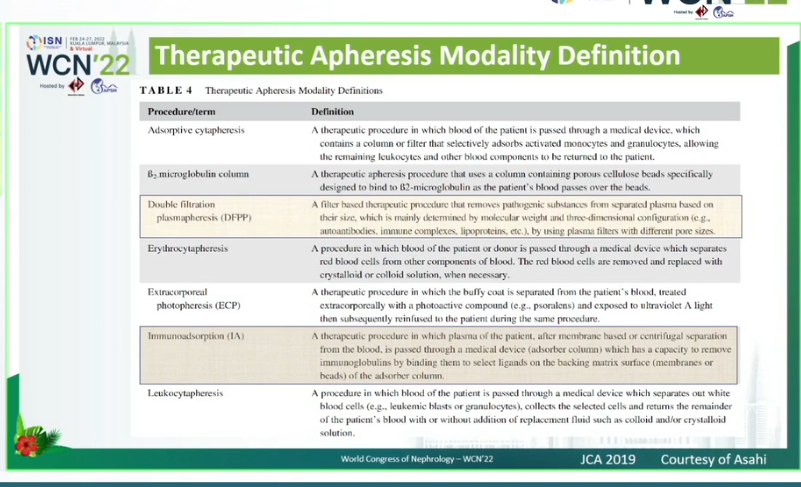 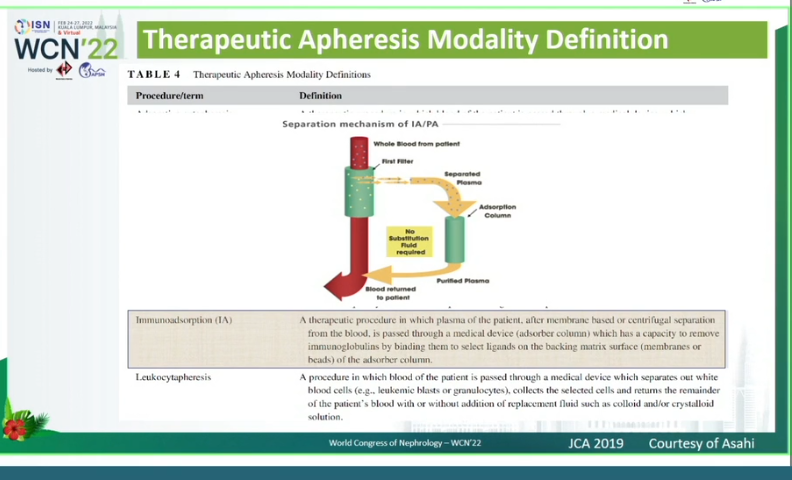 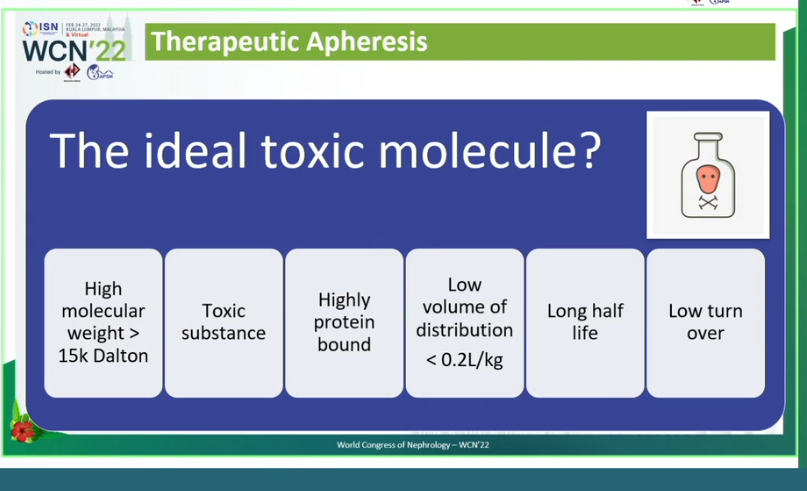 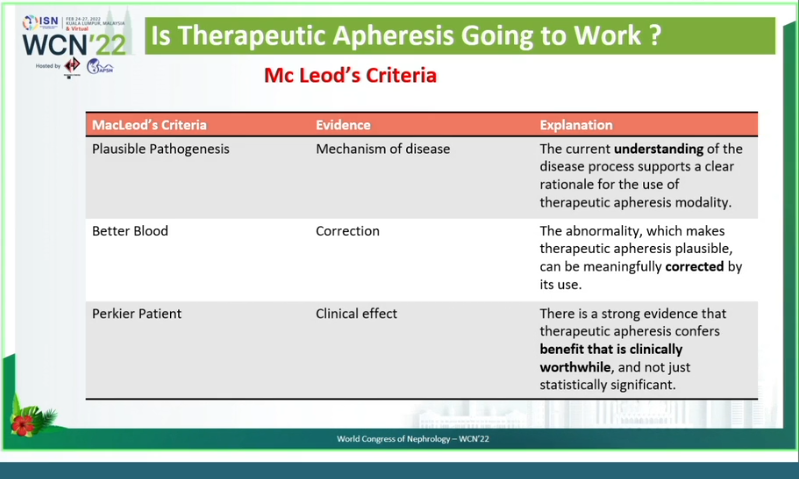 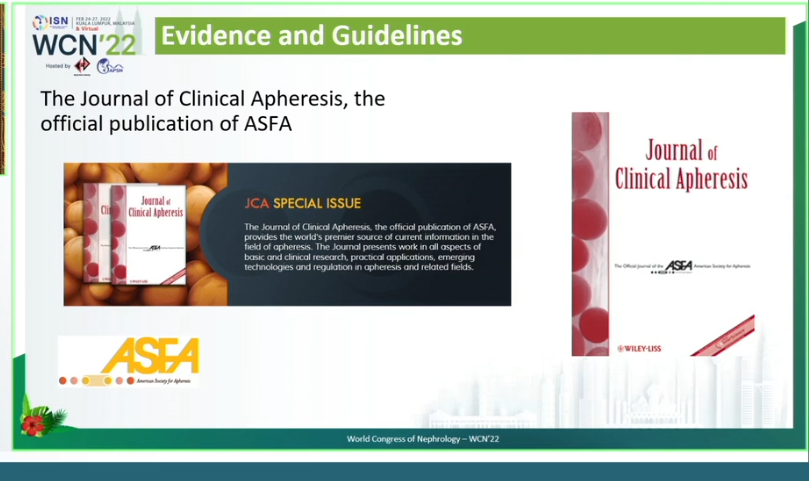 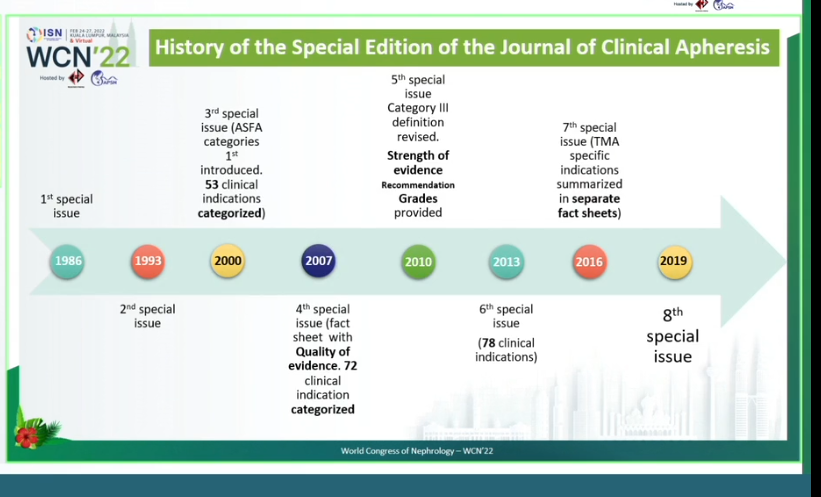 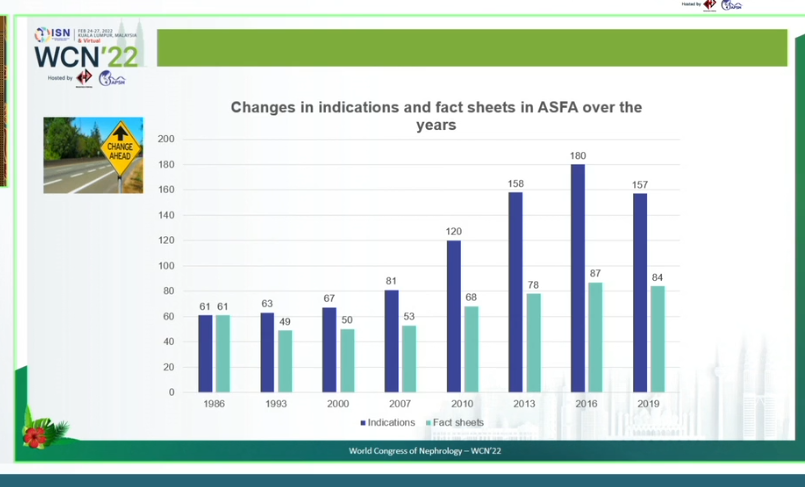 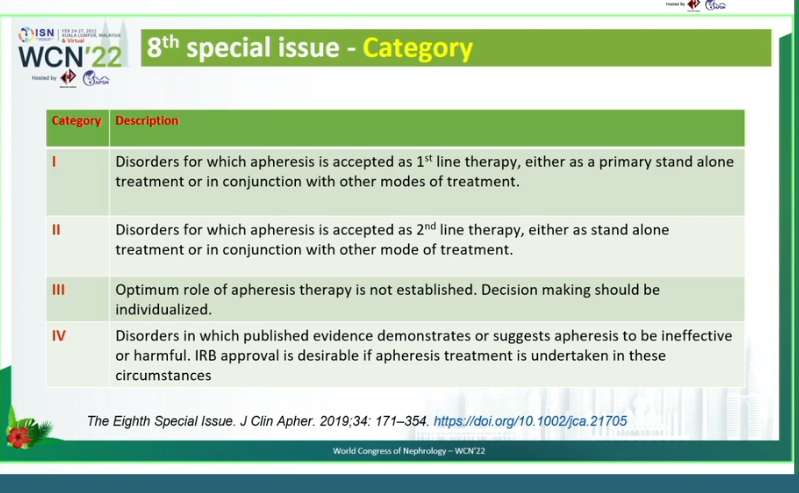 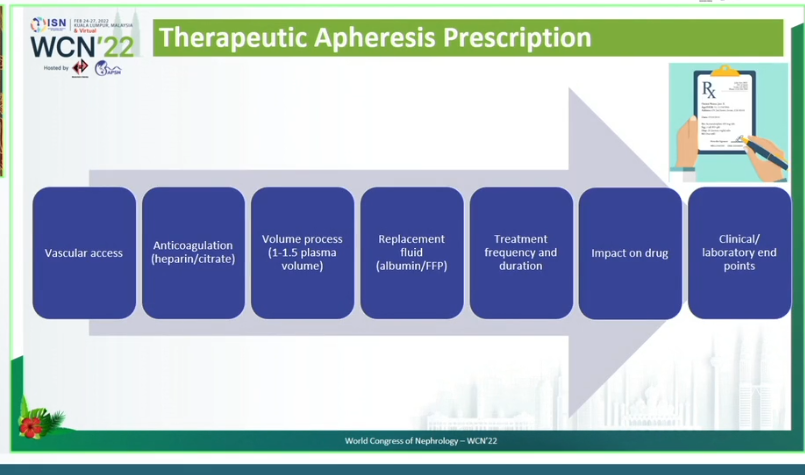 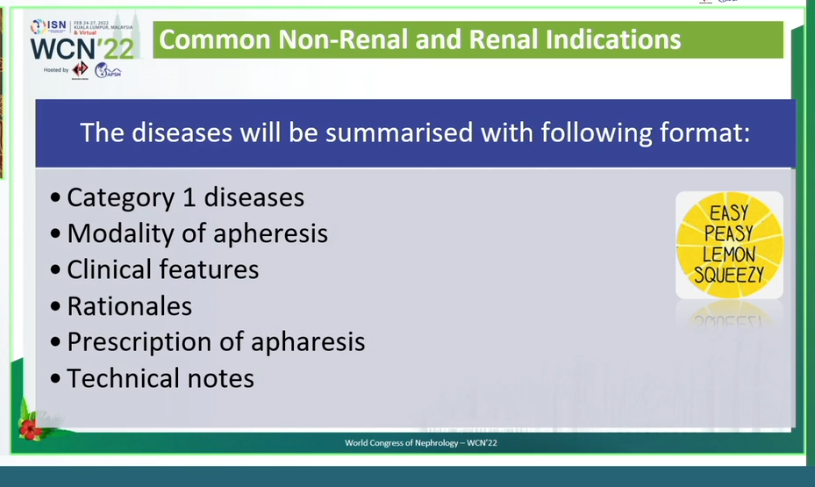 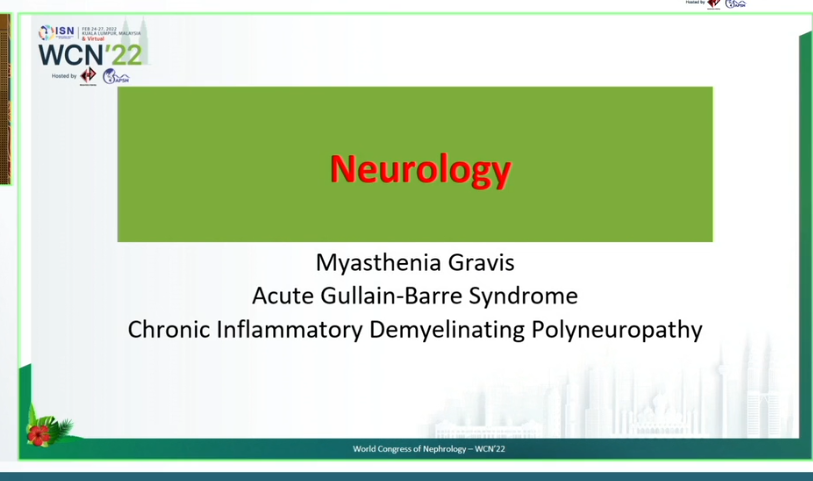 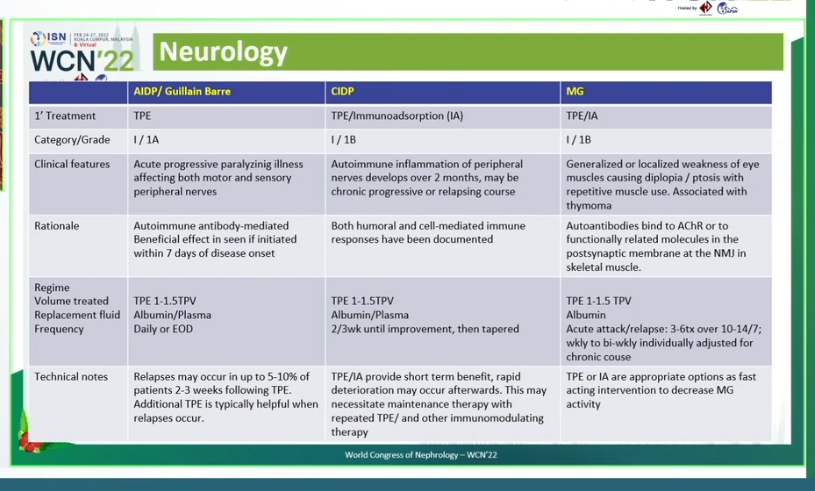 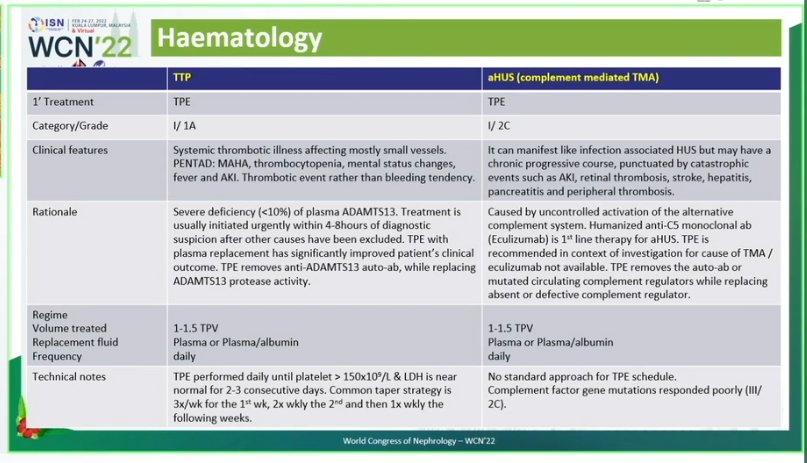 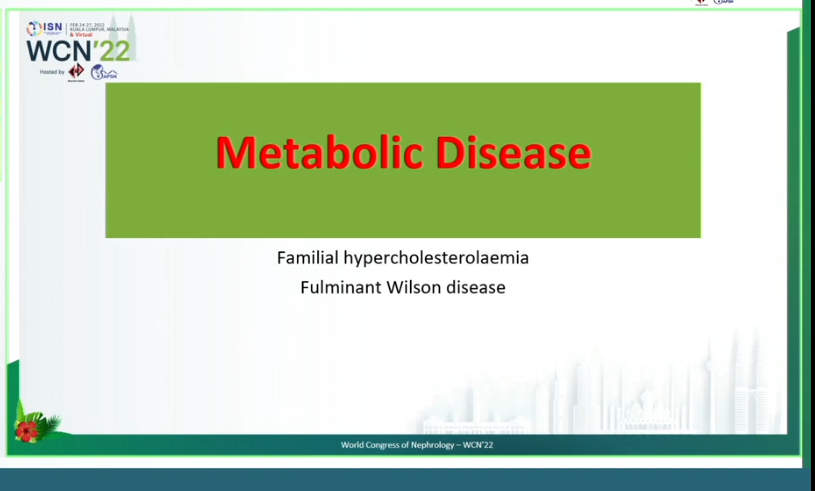 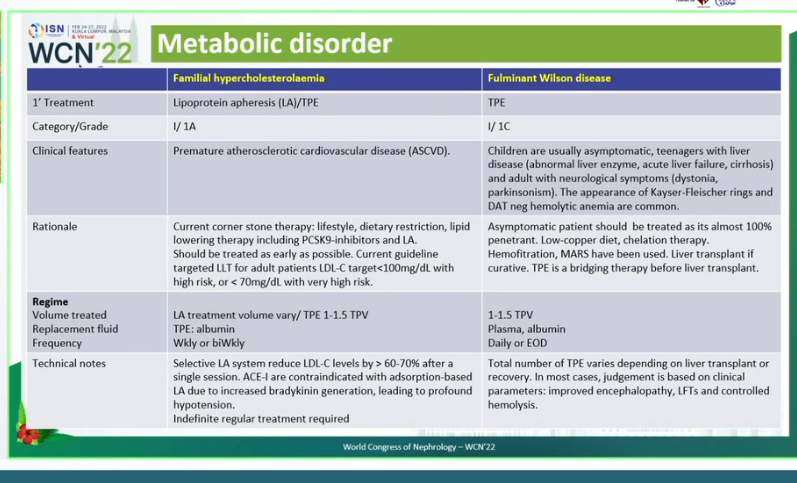 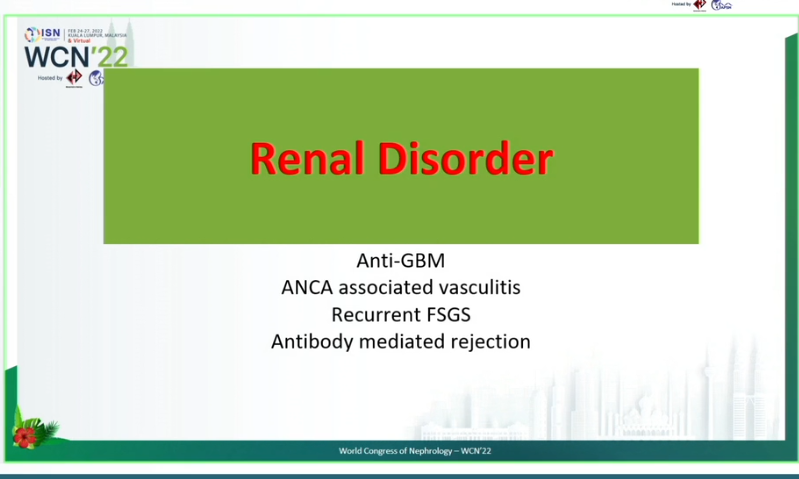 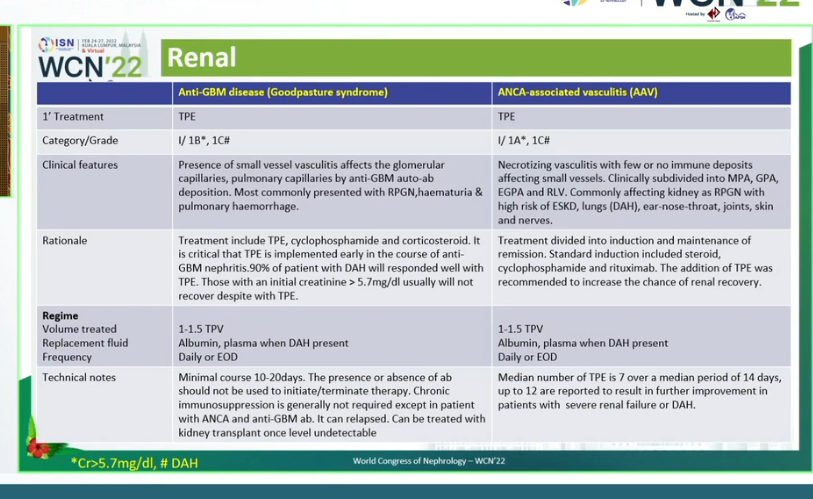 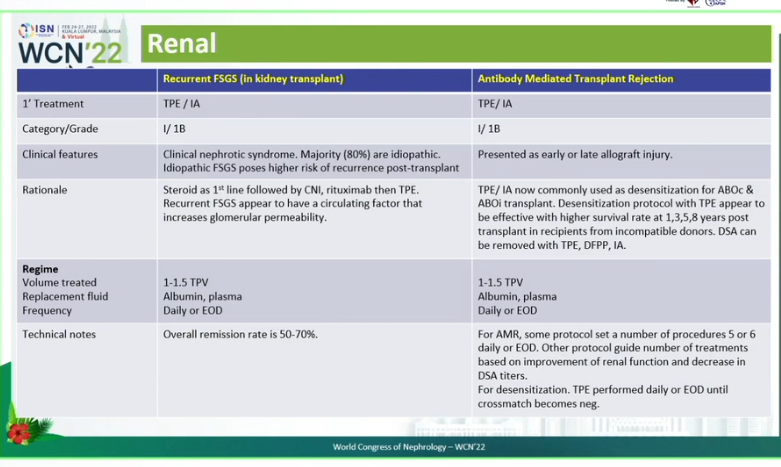 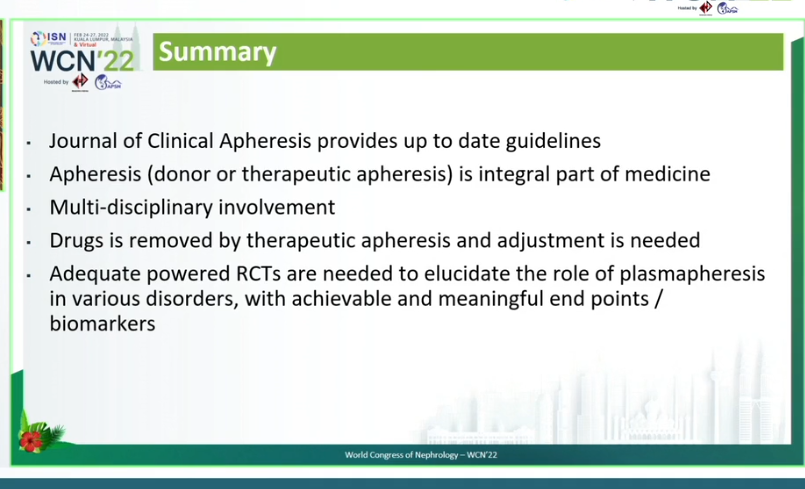